«ПРЯЛКА»
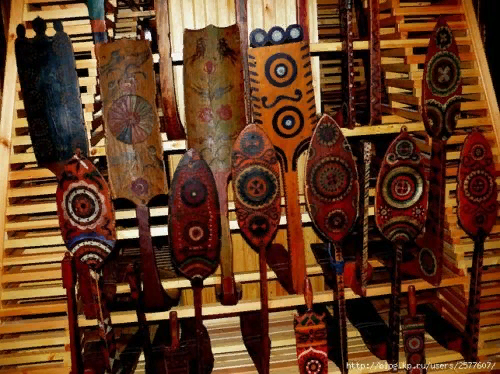 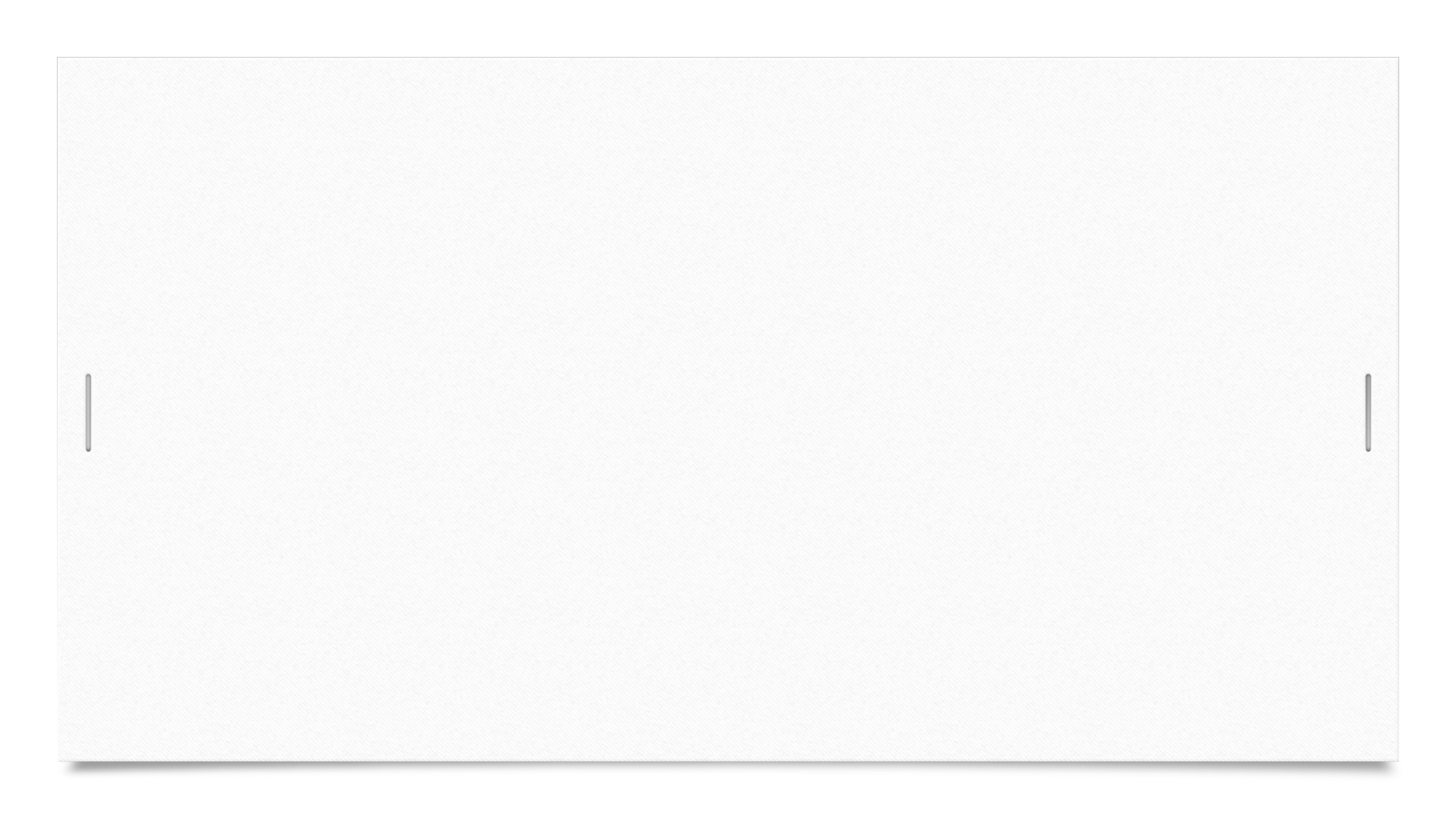 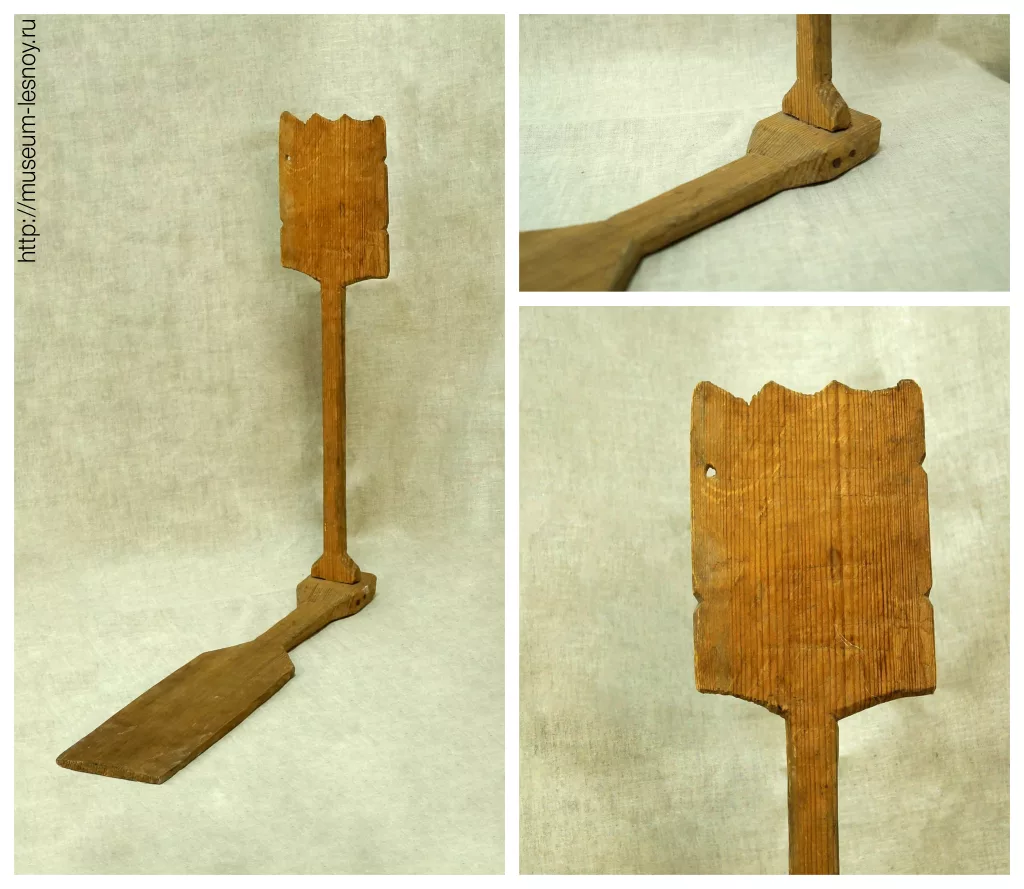 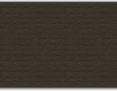 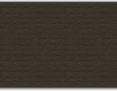 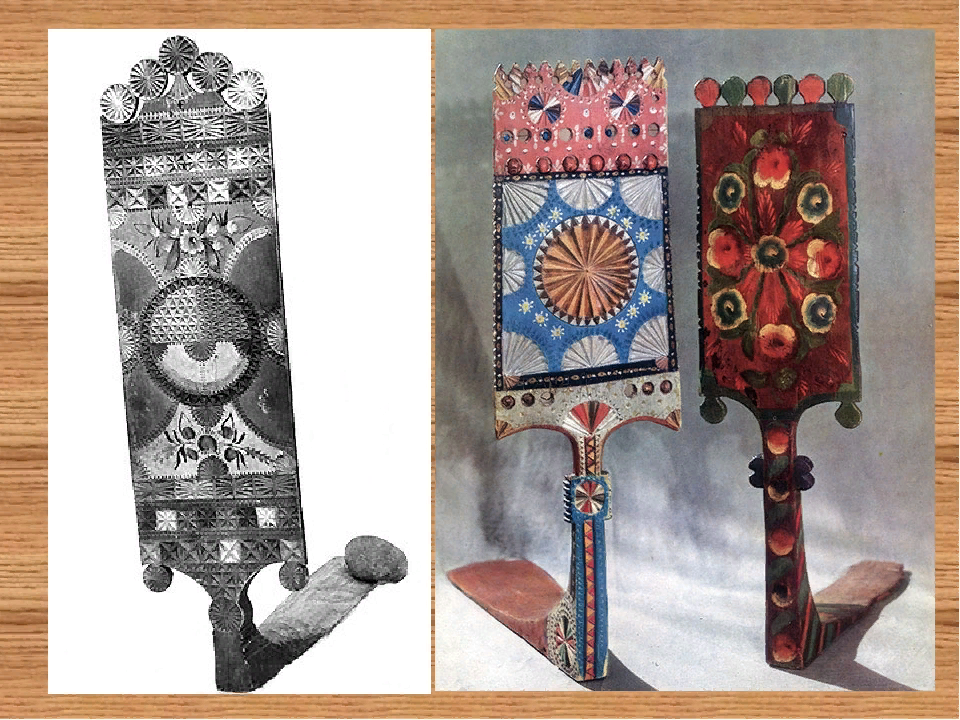 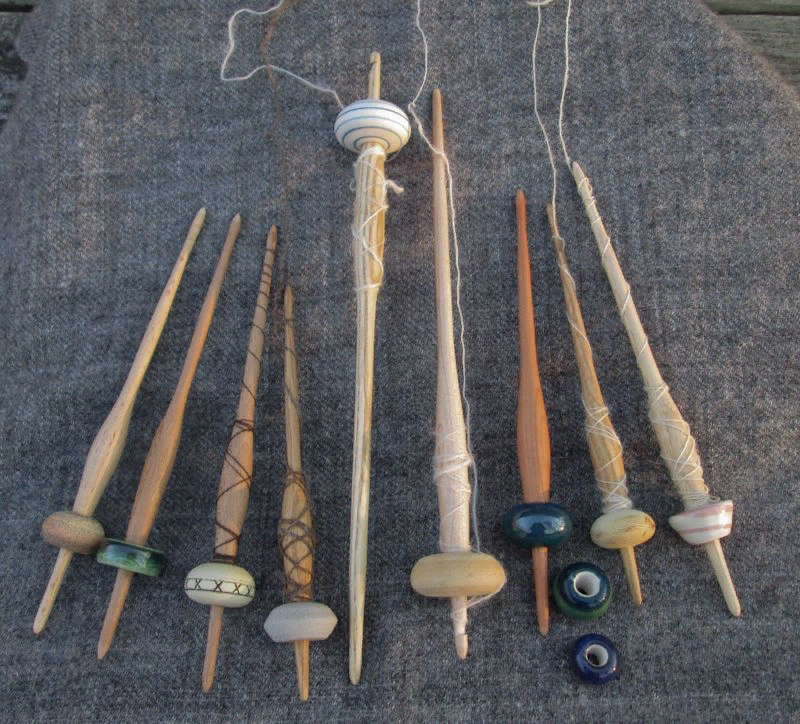 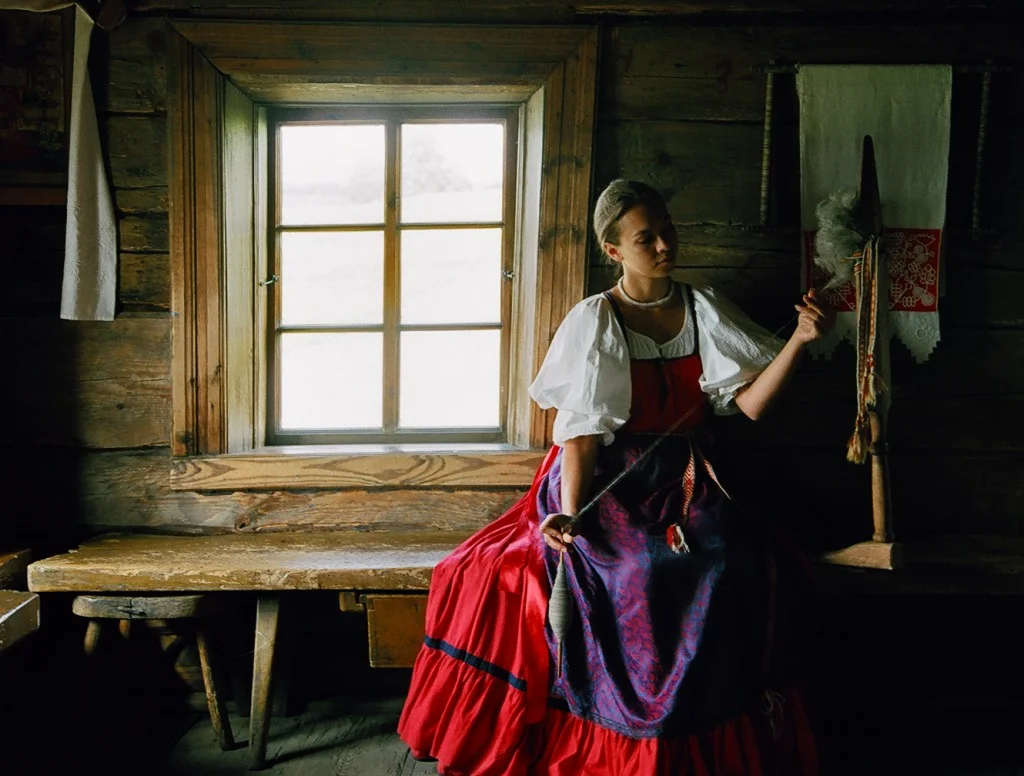 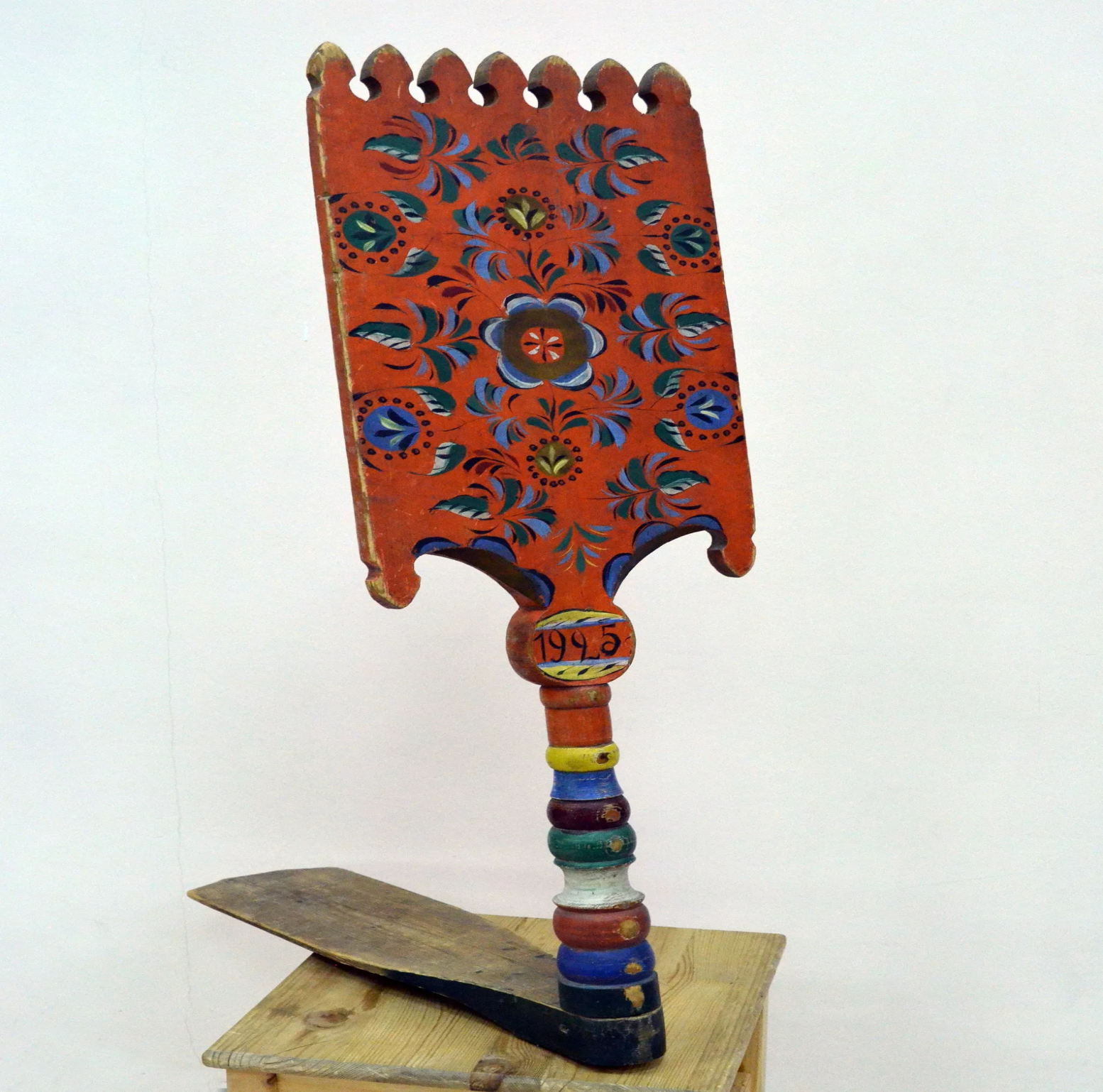 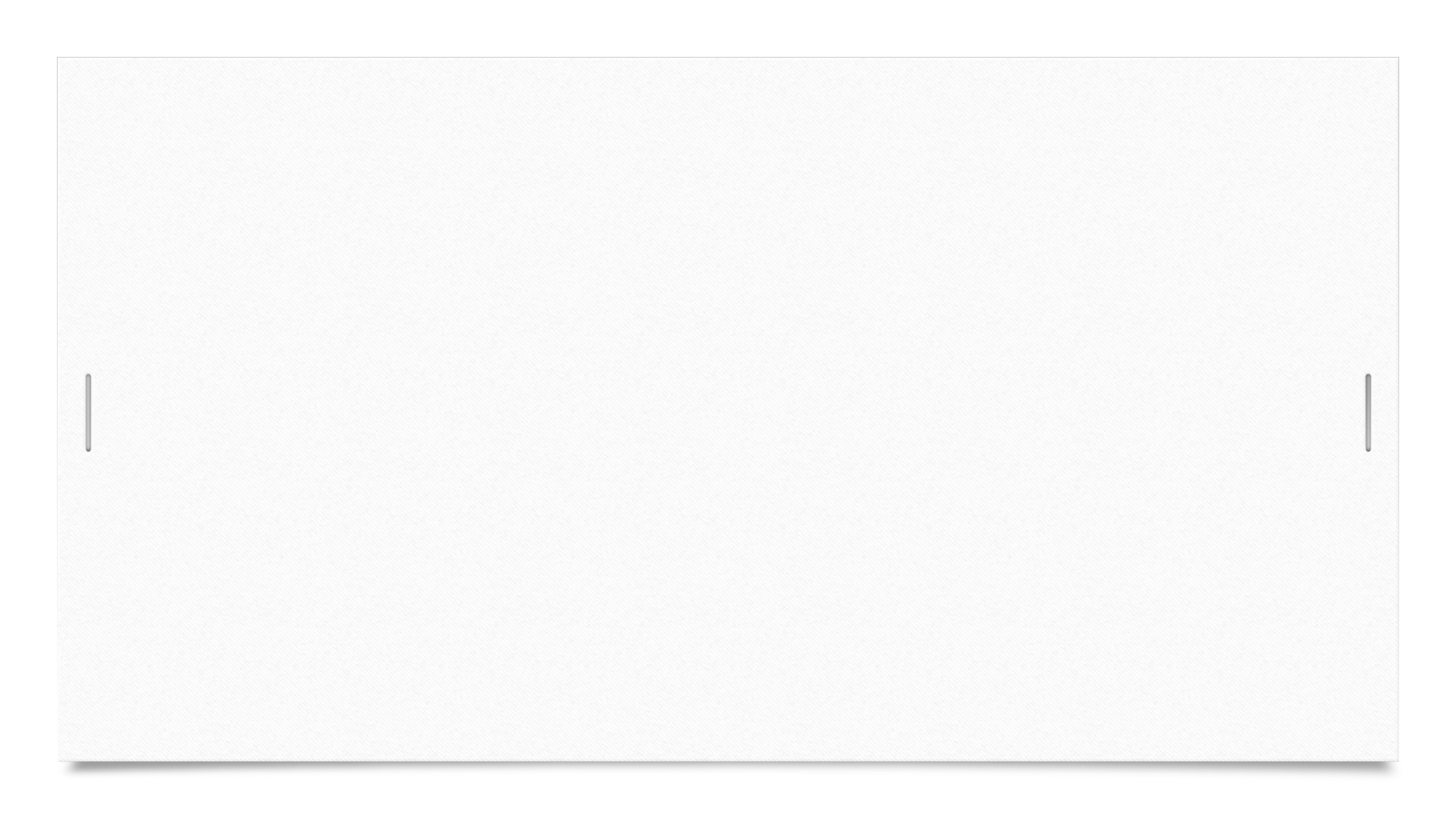 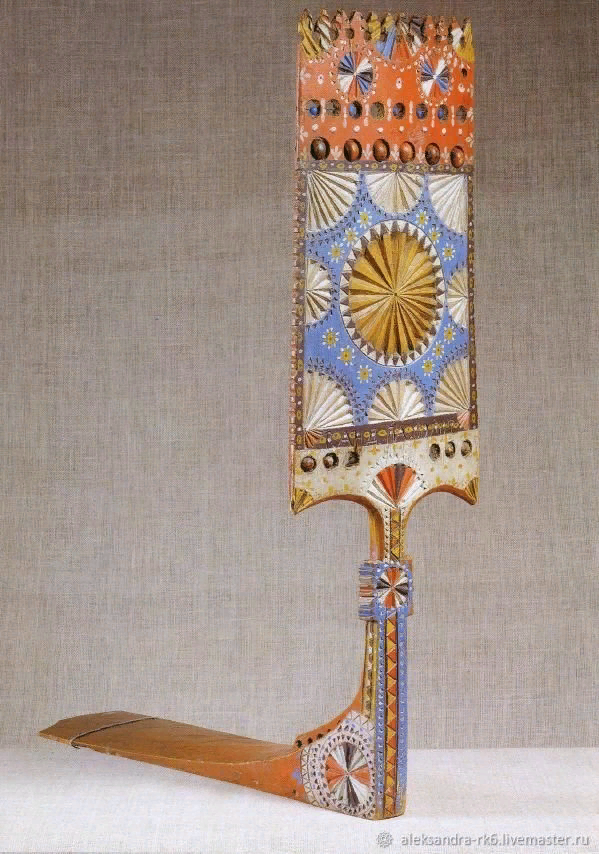 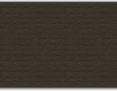 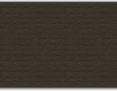 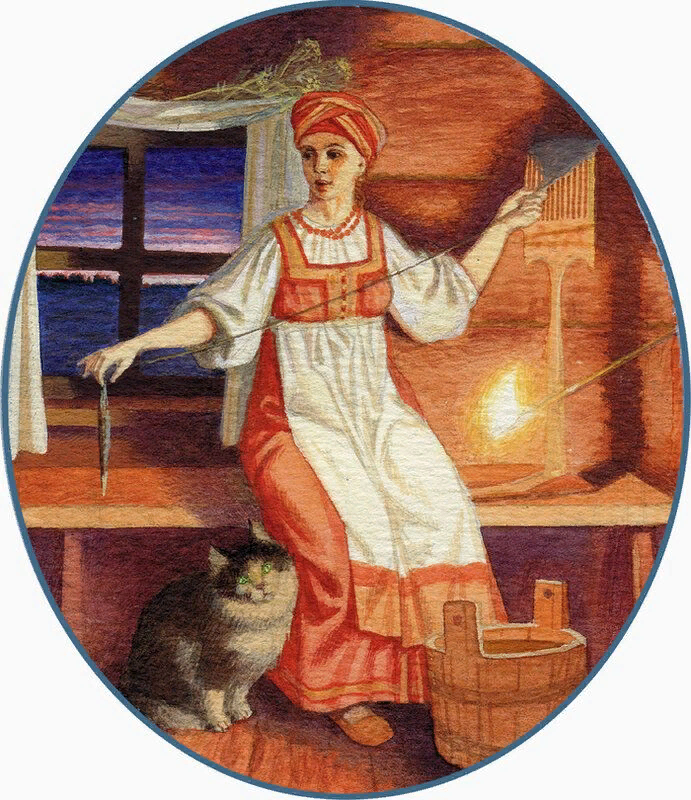 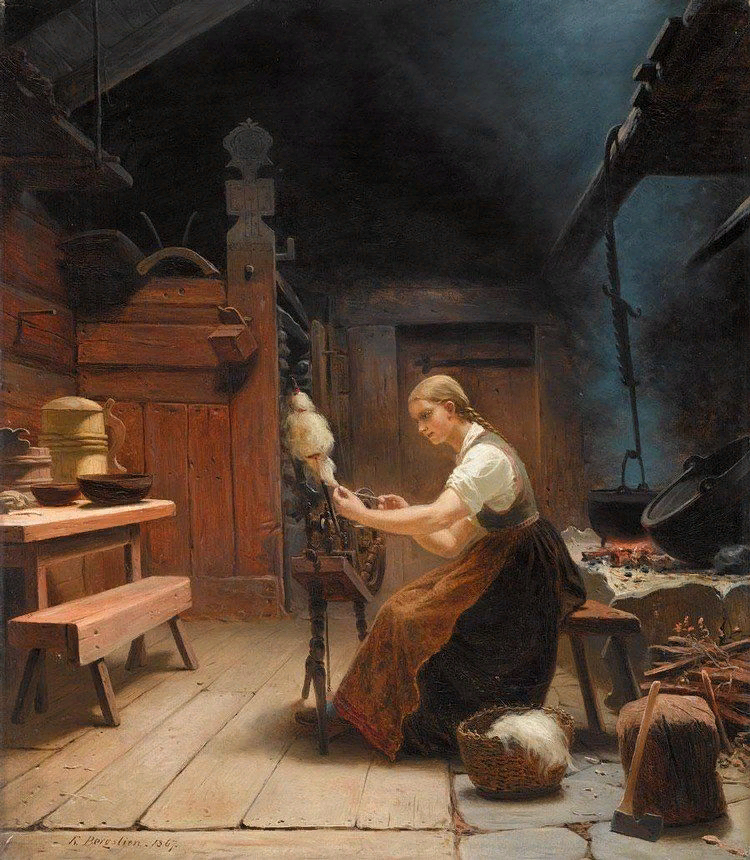 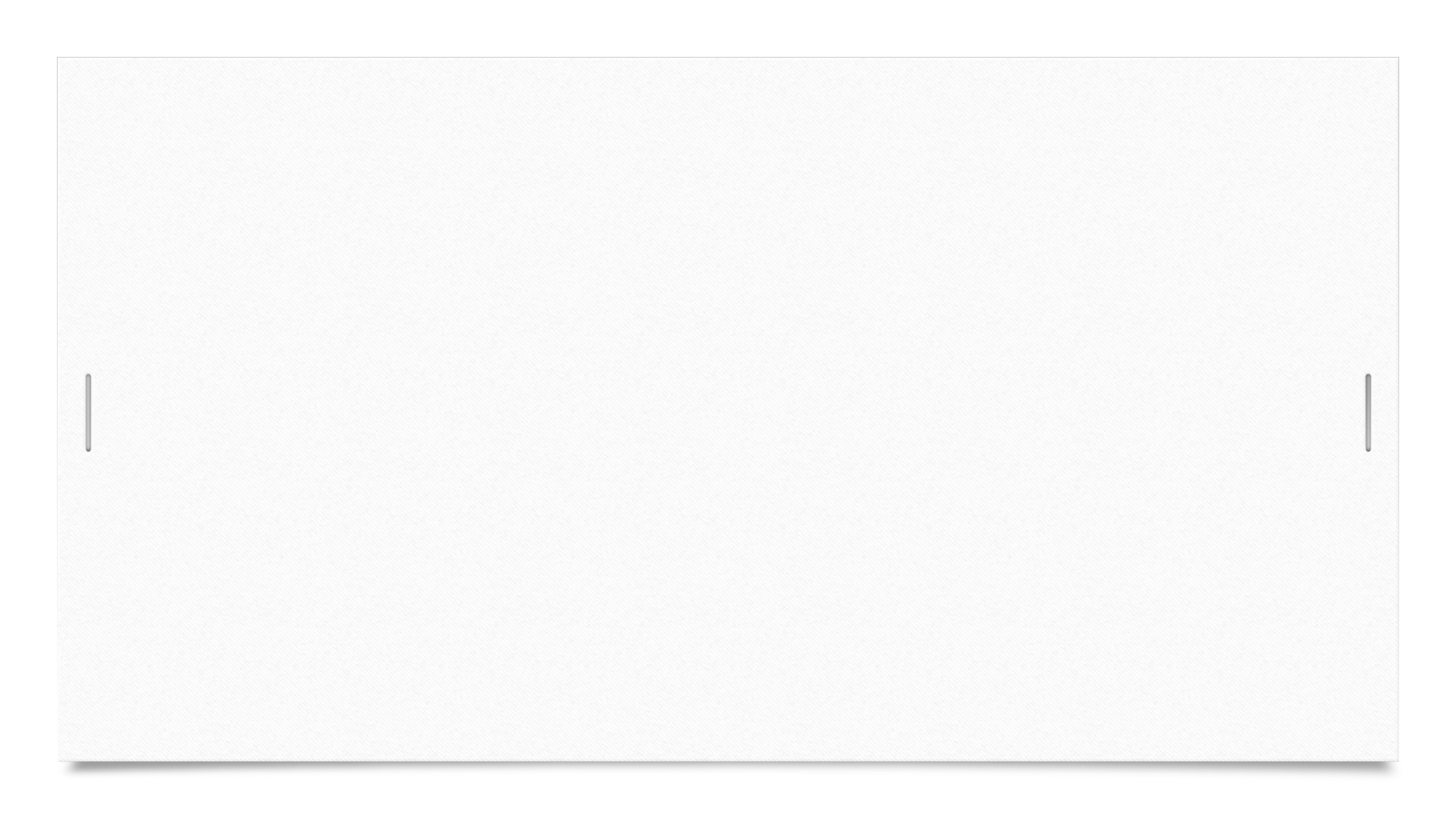 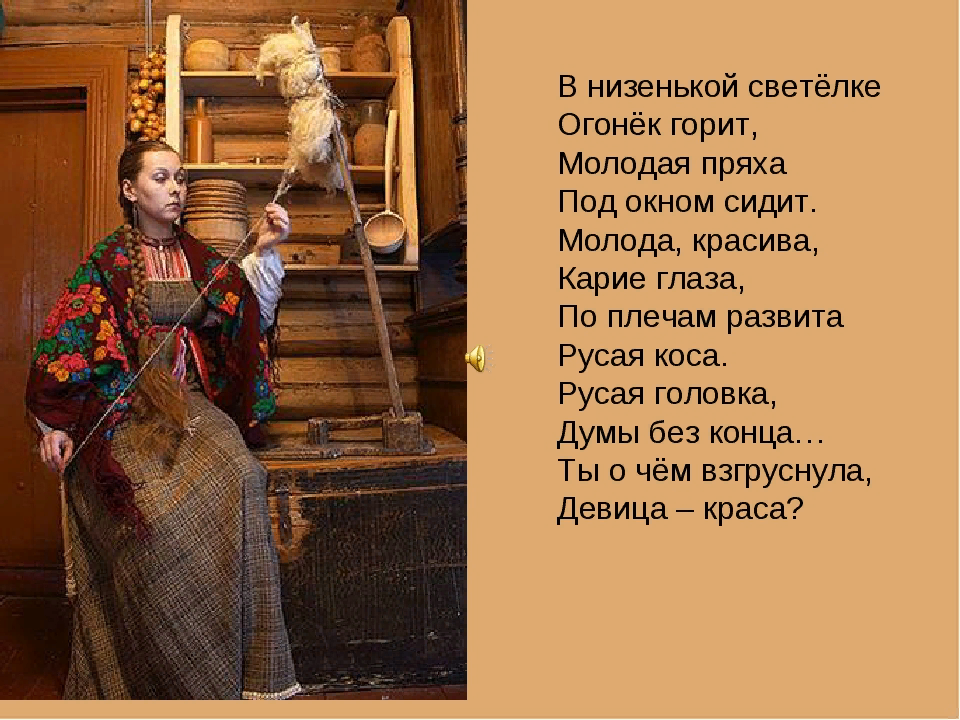 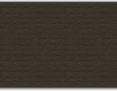 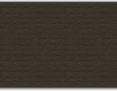 Спасибо за внимание!!!!!!!!!!!!!!